Русь в борьбе с завоевателями
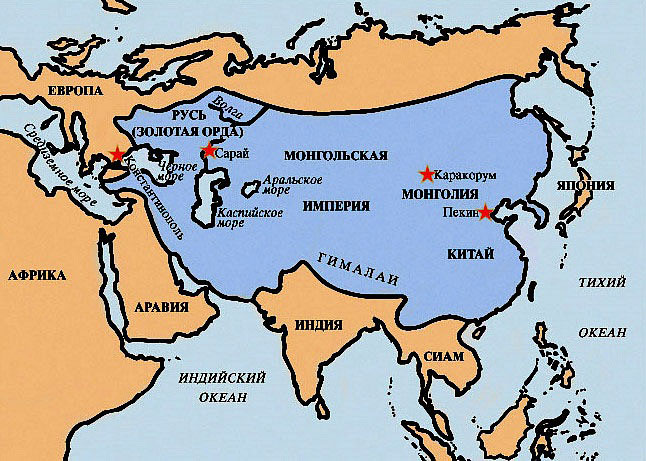 Повторим, что знаем
Чем занимались монгольские племена? Опишите их образ жизни, вставляя пропущенные слова и буквы.



Кто из вождей сумел объединить монгольские племена? 


Почему монгольским племенам удалось завоевать много стран и народов? Объясните, почему все монгольские и другие племена позднее стали называть татарами?





Чем закончилась битва на реке Калке в 1223 году?
Вели ….. образ жизни. Занимались ск..т..в..дств..м. Жили в …… . Часто ……. друг с другом из-за п..стб..щ. Были хорошими ………. и меткими ………….. .
Чингисхан (Темучин).
Армия Чингисхана подчинялась жёстким правилам и дисциплине. Покорённые народы присоединялись к армии Чингисхана.
По названию вражеского племени тата он назвал своё племя, считая, что с новым названием к монголам перейдёт сила и богатство побеждённых.
Победой монголо-татар.
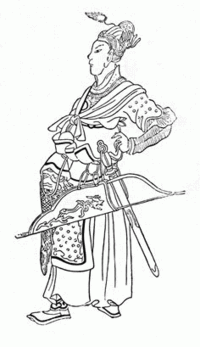 Великий вождь монголов Чингисхан умер в 1227 году.  После его смерти страны от Урала и Каспийского моря достались его внуку Бату-хану (Батыю). Собрав огромную армию кочевников Батый медленно двинулся на Русь.
Батый
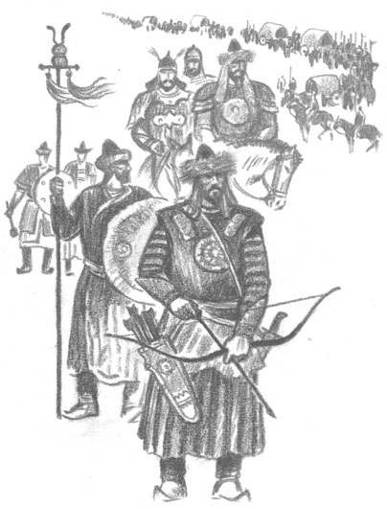 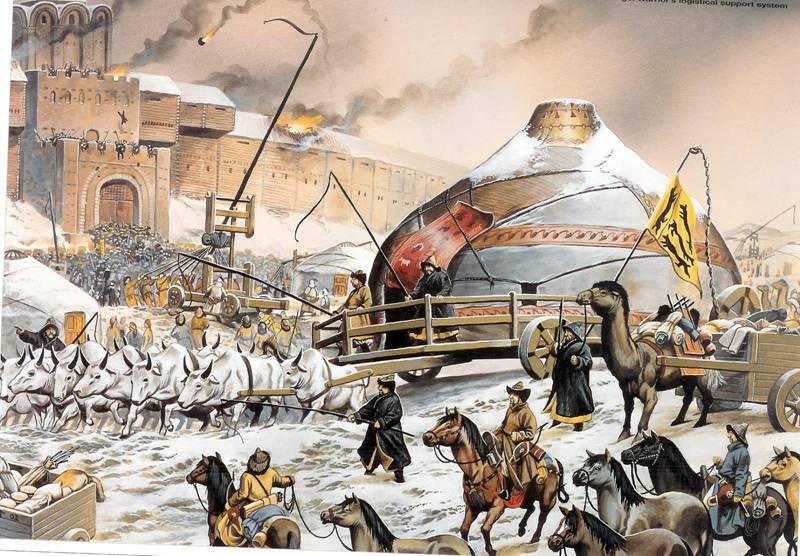 Нашествие монголов на Русь
Вопрос на урок:

Почему монголо-татарам удалось покорить Русь?
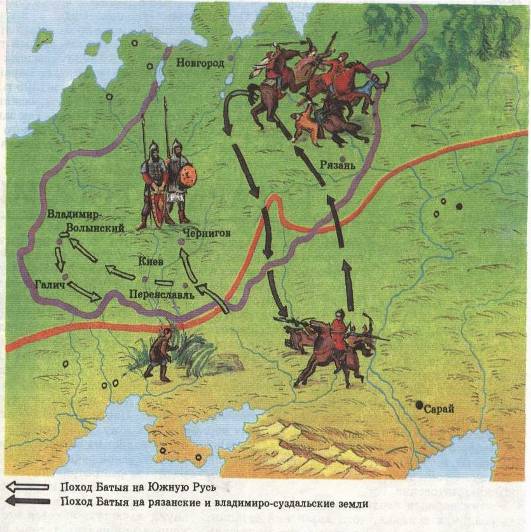 План
Поход Батыя на Северо-Восточную Русь.
Героическая оборона Козельска.
Походы Батыя на южнорусские земли.
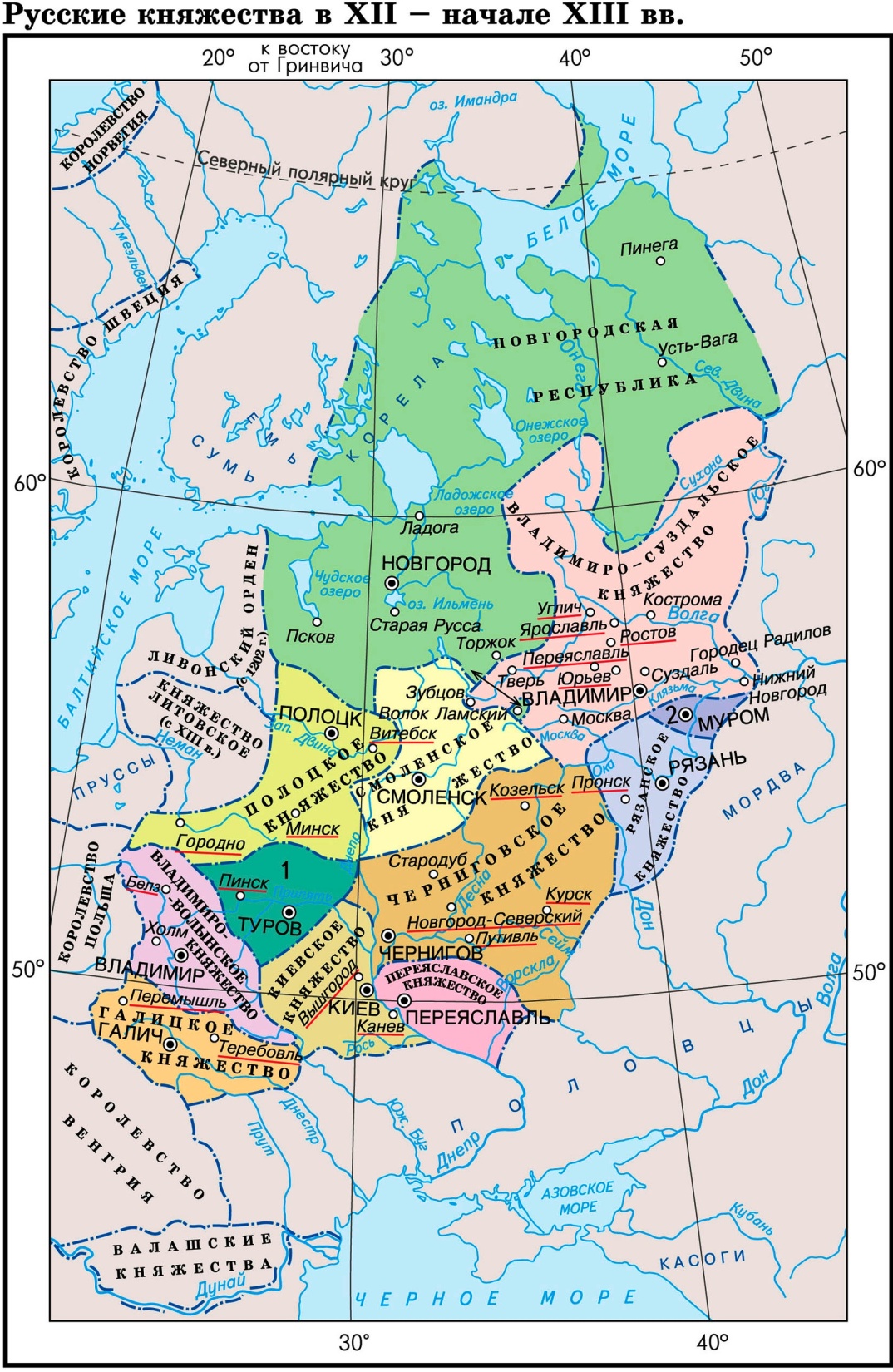 1. Поход Батыя на Северо-Восточную Русь
Зимой 1237 года войска Батыя вошли в Рязанское княжество. Рязанские князья обратились за помощью к черниговскому и владимирскому князьям, но они отказались помочь. Оставшись без поддержки, жители Рязани пять дней мужественно сражались против полчищ татар. Но Рязань погибла.
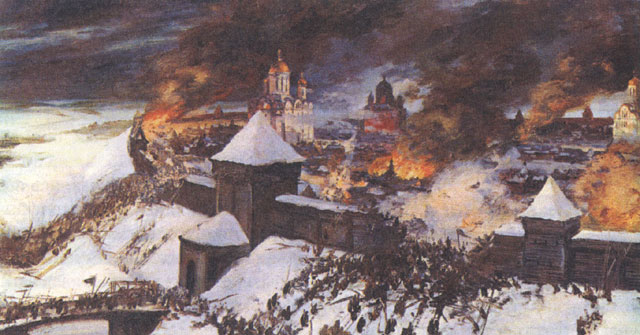 Разорение Рязанской земли
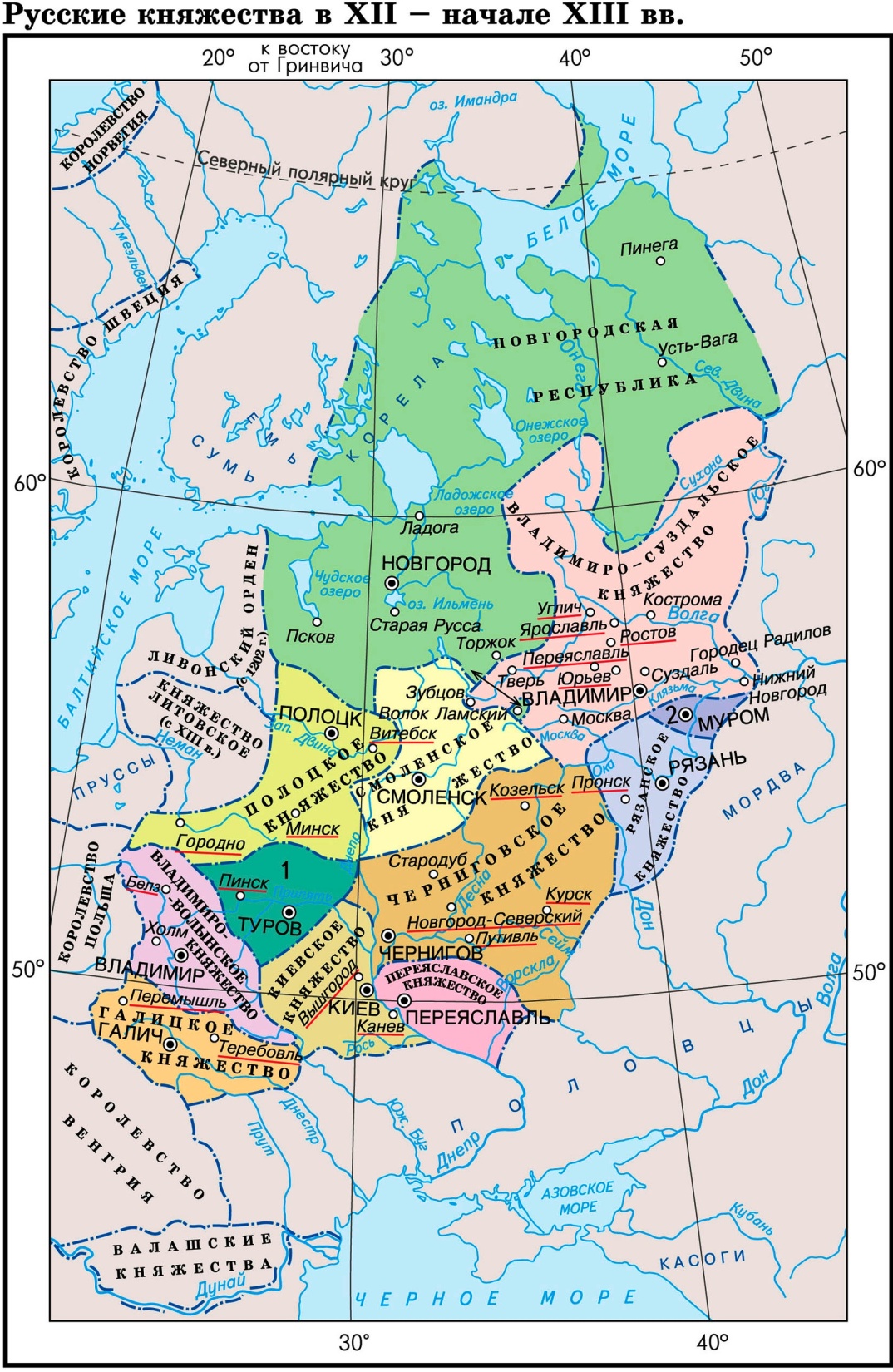 Монголы двинулись дальше на Северо-Восточную Русь. Коломна и Москва упорно сопротивлялись врагам, но и они не устояли. Татары разгромили Суздаль и пошли войной на Владимир-на Клязьме.
Владимирский князь, отказав ранее рязанскому князю сам остался без поддержки.
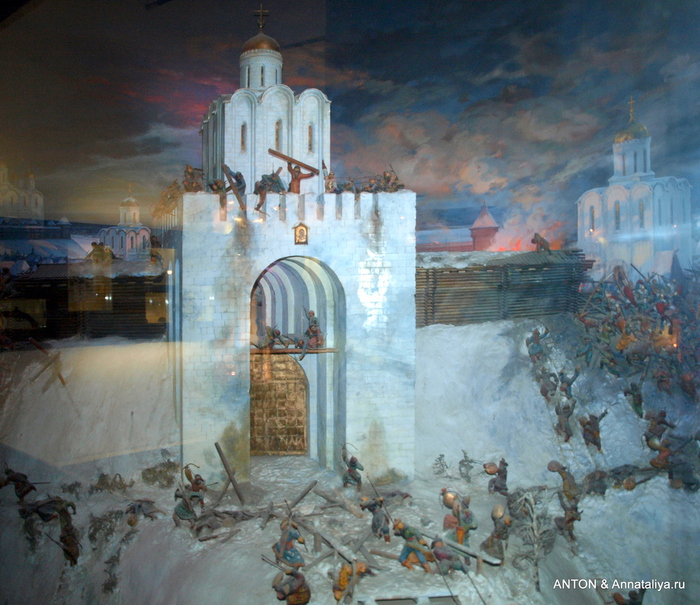 Штурм Золотых ворот Владимира татаро-монголами
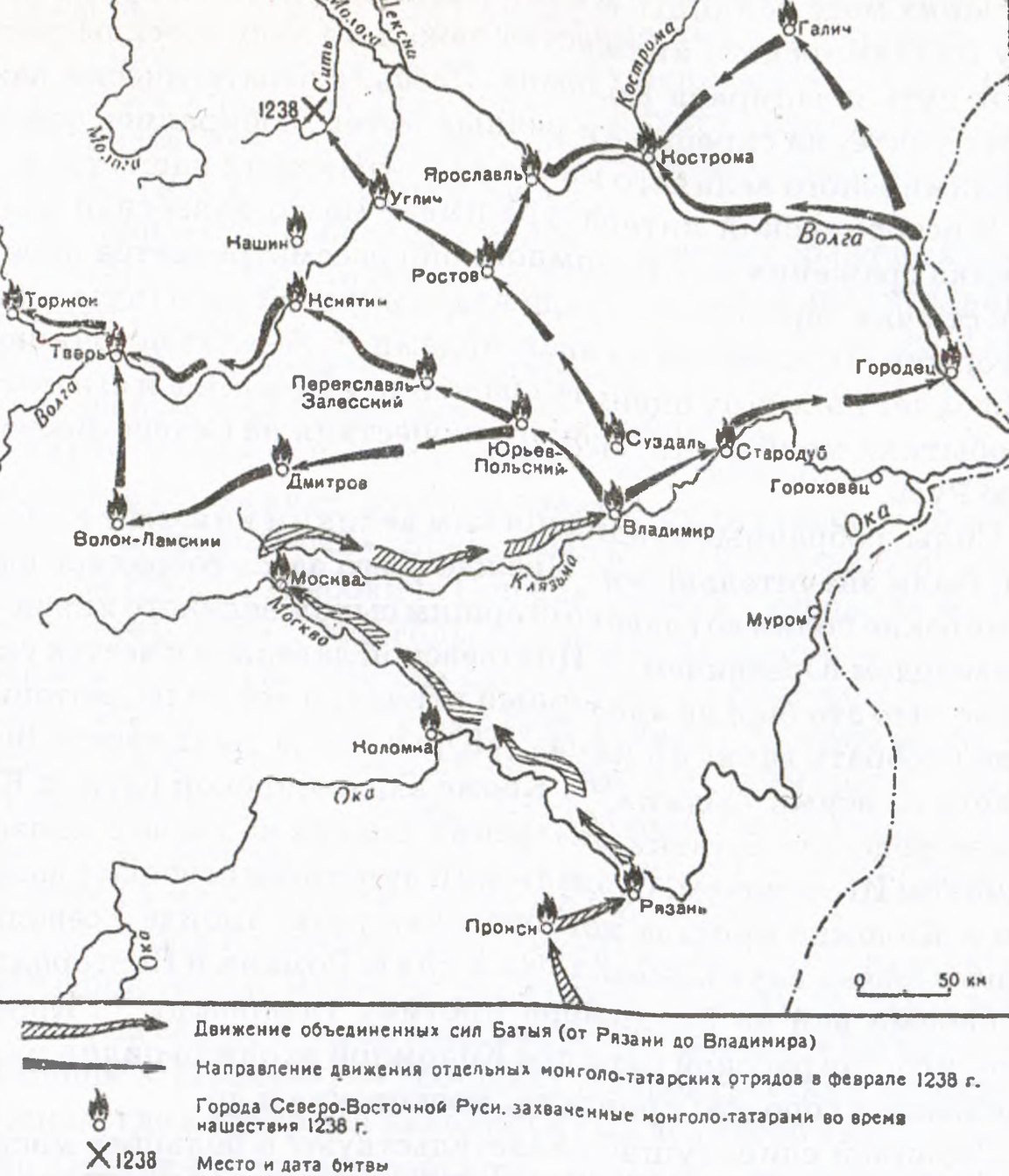 Задания:

Покажите маршрут движения объединённых сил Батыя от Рязани до Владимира.

Какие ещё русские города  были  захвачены полчищами Батыя?
Взяв город Владимир, отряды кочевников рассыпались по землям Руси, захватывая и разоряя города и поселения. Только в феврале 1238 года они уничтожили 14 русских городов.
2. Героическая оборона Козельска
Прочитайте текст на стр. 122-123 со 2-го абзаца и ответьте на вопрос:
Почему подвиг жителей Козельска вошёл в историю?
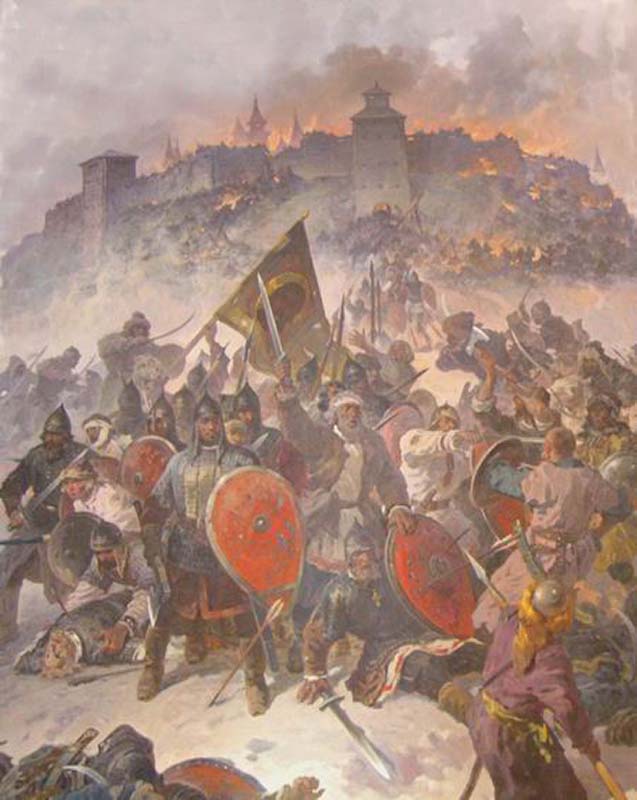 Запишите: Оборона Козельска вошла в историю, потому что жителям удалось противостоять монголам несколько недель.
3. Походы Батыя на южнорусские земли
Прочитайте текст на стр. 124, ответьте на вопрос: 
Что стало с Русским государством после нашествия Батыя на Русь?
Вывод: После нашествия Батыя на Русь в 1243—1246 годах все русские князья признали зависимость от правителей Монгольского государства.
Вопросы
1. Как называется раздел, который мы изучаем? 


2. Когда русские князья признали зависимость от монголо-татар?

3. Как звали хана, напавшего на Русь? Сколько походов он совершил на Русь?

4. Как назывался город, который монголо-татары 
назвали «злым городом»?
5. Главный вопрос урока: Почему монголо-татарам удалось покорить Русь?
Русь в борьбе с завоевателями. 13-15 века.
К середине
12 века
К середине
13 века
Батый. Два похода на Северо-Восточную Русь и на Южную Русь.
Козельск
Домашнее задание
Стр. 120-125, прочитать.